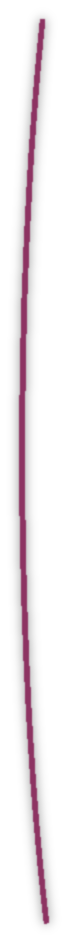 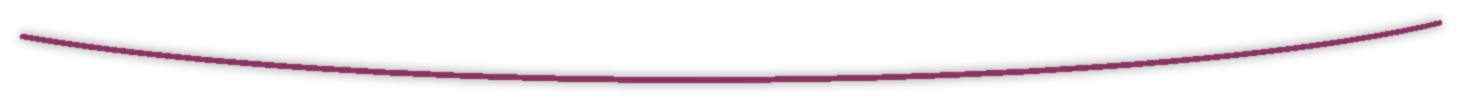 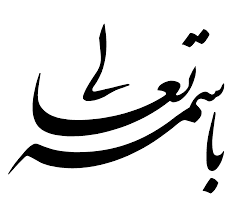 سامانه جامع انبارها و مراکز نگهداری کالا
مرداد 1398
فهرست مطالب
تعریف سامانه

گامهای اجرایی و پیشرفت سامانه

قابلیت های سامانه

انتظارات از استانها

ضمانت های اجرایی
تعریف سامانه
یک سامانه عملیاتی است که اطلاعات مکانی،مقدار،نوع و مالکیت کالا را مشخص کرده تا نسبت به شناسایی و نظارت بر موجودی انبارها به صورت سیستمی و هوشمند اقدام نماید
شناسایی مبادی و مقاصد حمل بار
ثبت مشخصات مالک کالا
اهداف
انبارها و مراکز نگهداری کالا
هوشمند سازی کل فرآیند ذخیره سازی کالا
آگاهی از نوع کالای وارد و خارج شده از انبارها
آگاهی از میزان کالاهای وارد و خارج شده از انبار
گامهای اجرایی و پیشرفت سامانه
شناسایی مبادی و مقاصد بار
اتصال مبادی و مقاصد بارنامه به سامانه انبار
استقرار سامانه رسید /حواله در انبارها
صدور پته گمرک بر مبنای کدپستی سامانه انبار
صدور بیمه نامه بر مبنای ثبت انبارها  در سامانه
تبدیل بارنامه به رسید/صدور بارنامه بر اساس حواله
10%
20%
5%
60%
30%
95%
قابلیت های سامانه
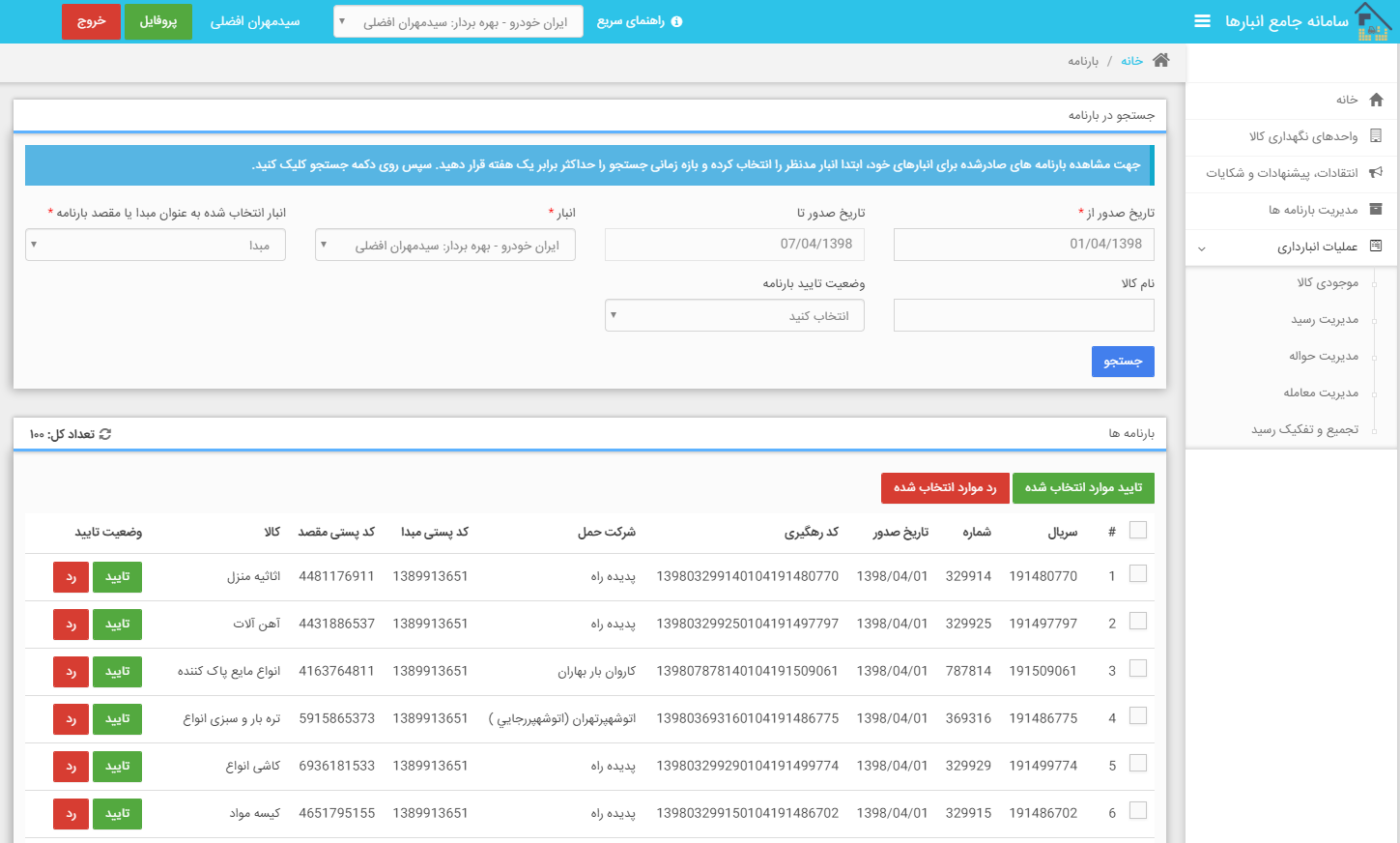 تایید
✘
یکسان نبودن کد کالا
رد

تبدیل به رسید
جلوگیری از سواستفاده
تکلیف برای انبارها
امکان استعلام و مشاهده بارنامه ها
عدم اظهار نظر

قابلیت های سامانه
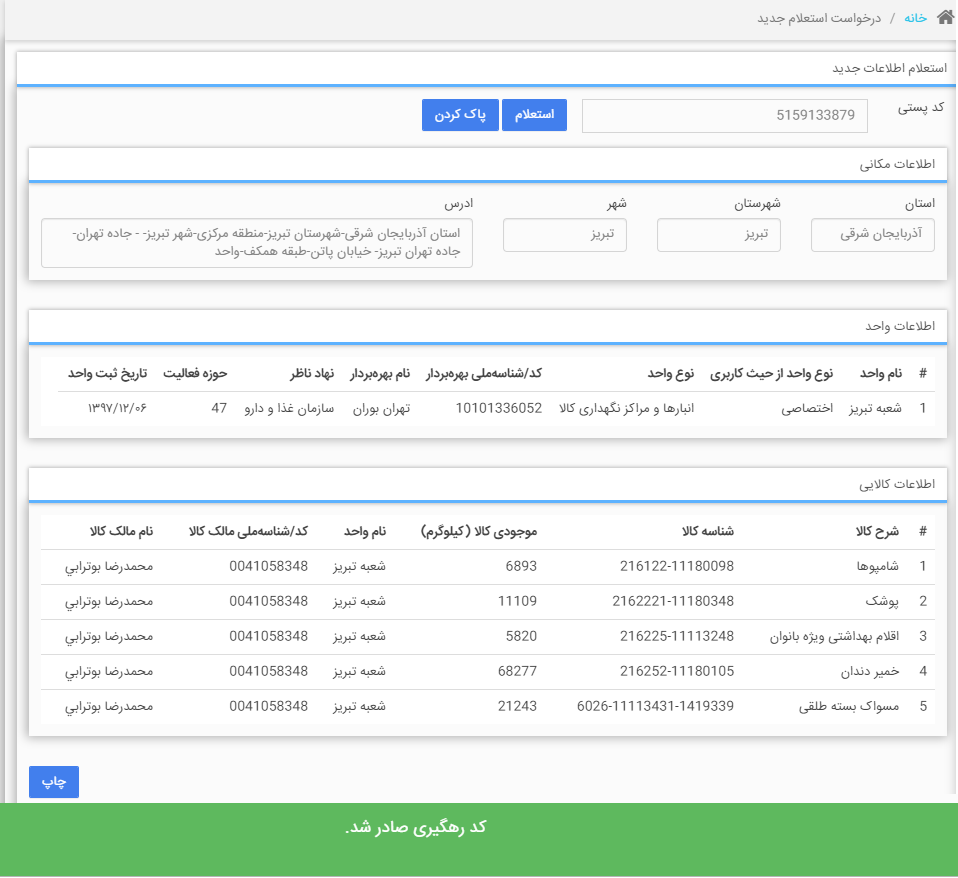 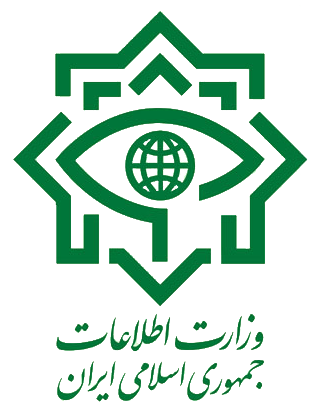 ✔
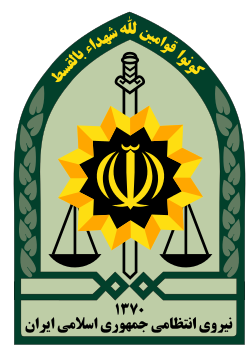 ✔
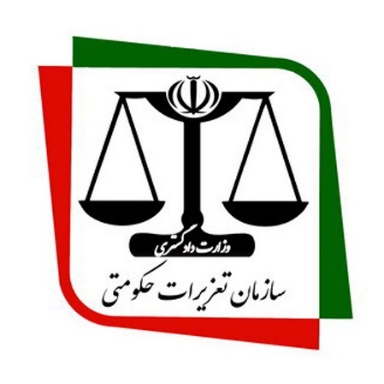 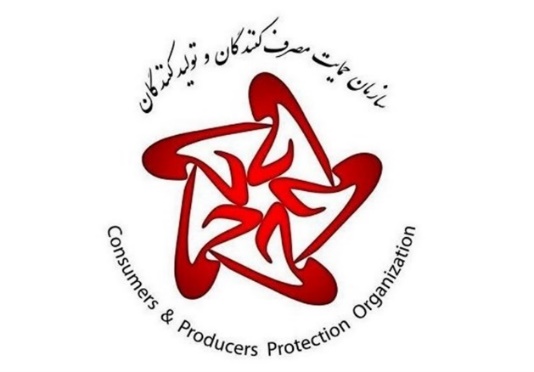 وب سرویس
تحت وب
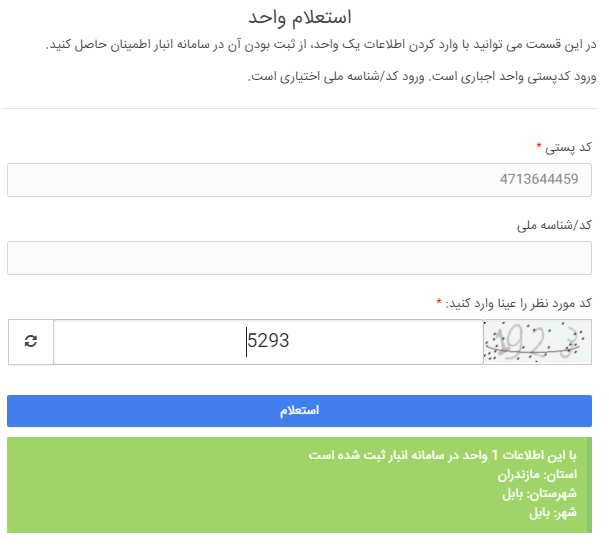 ✔
✔
امکان استعلام اطلاعات انبار و موجودی انبار
✔
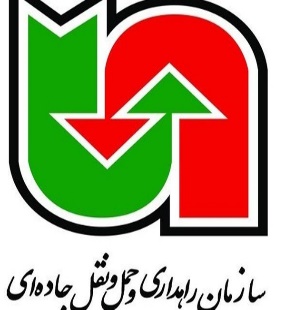 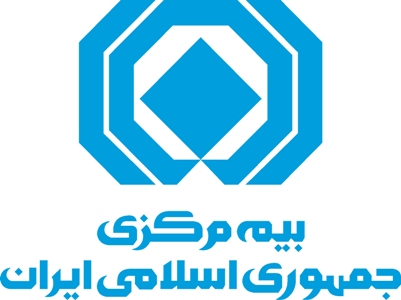 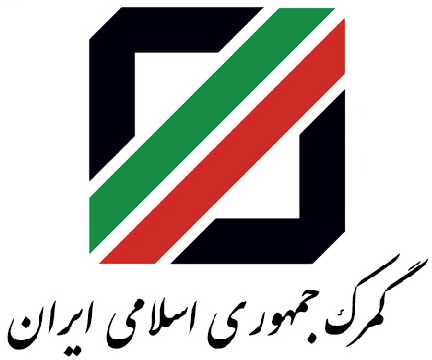 برای کاربران (محدود)
قابلیت های سامانه
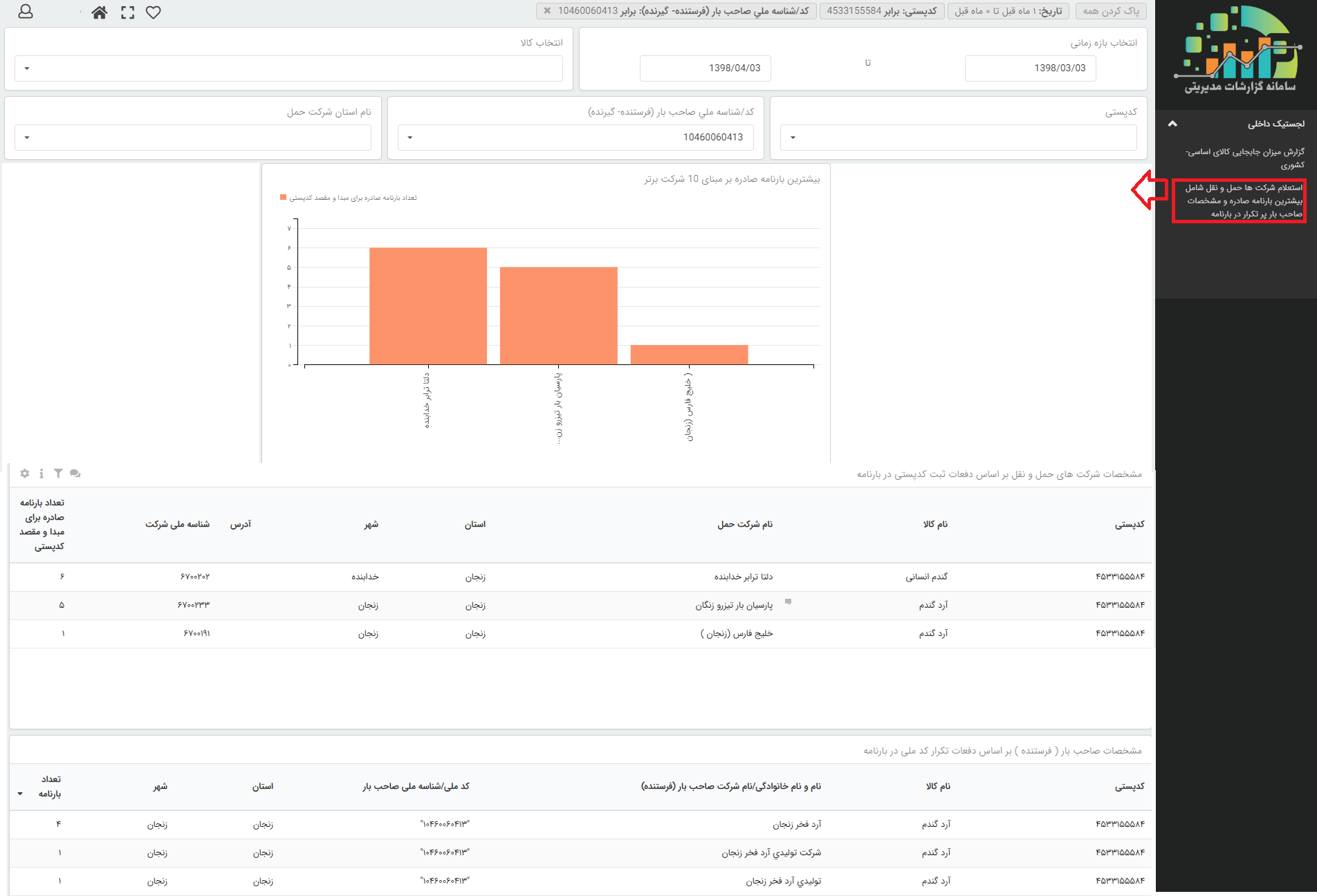 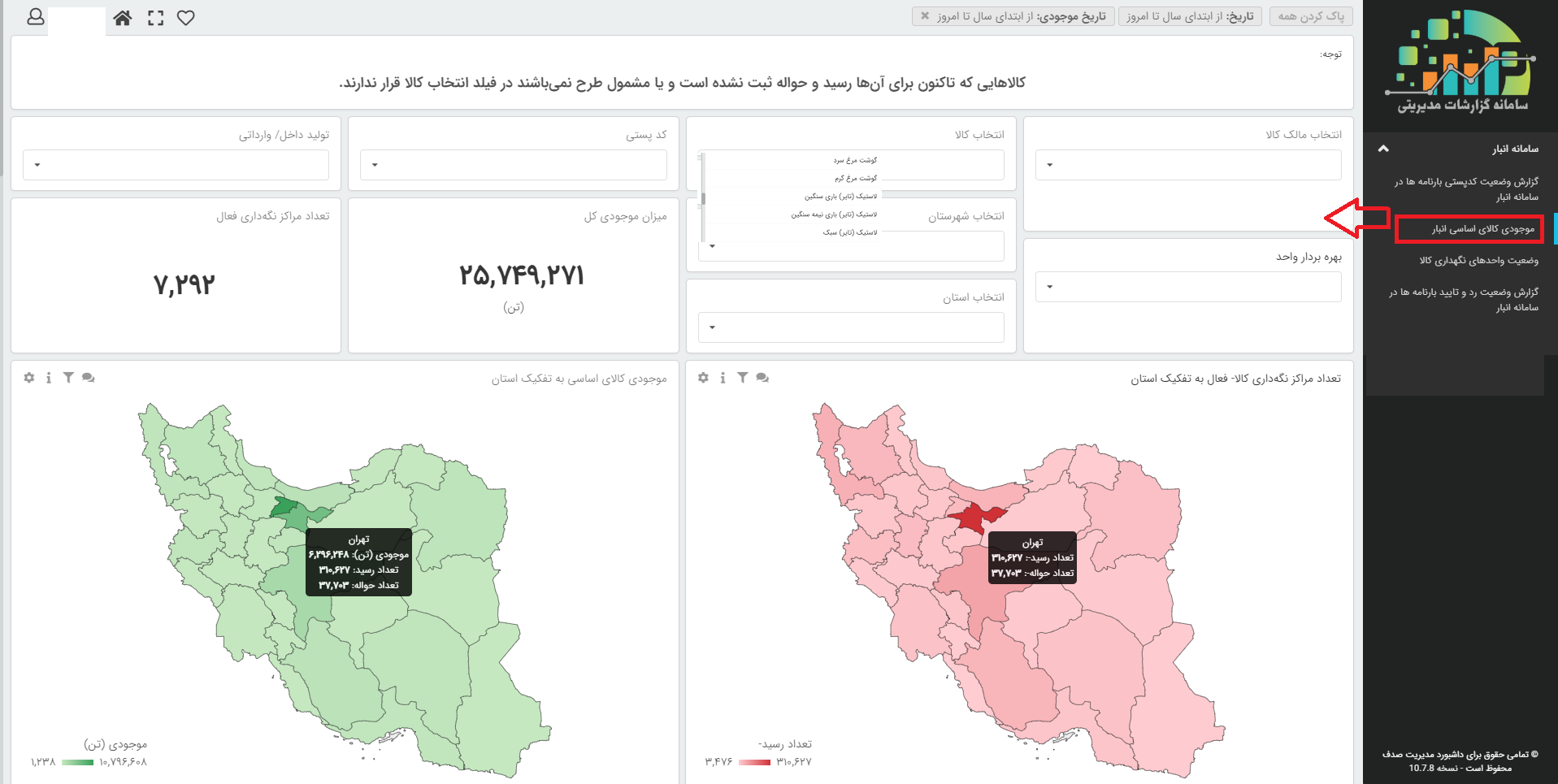 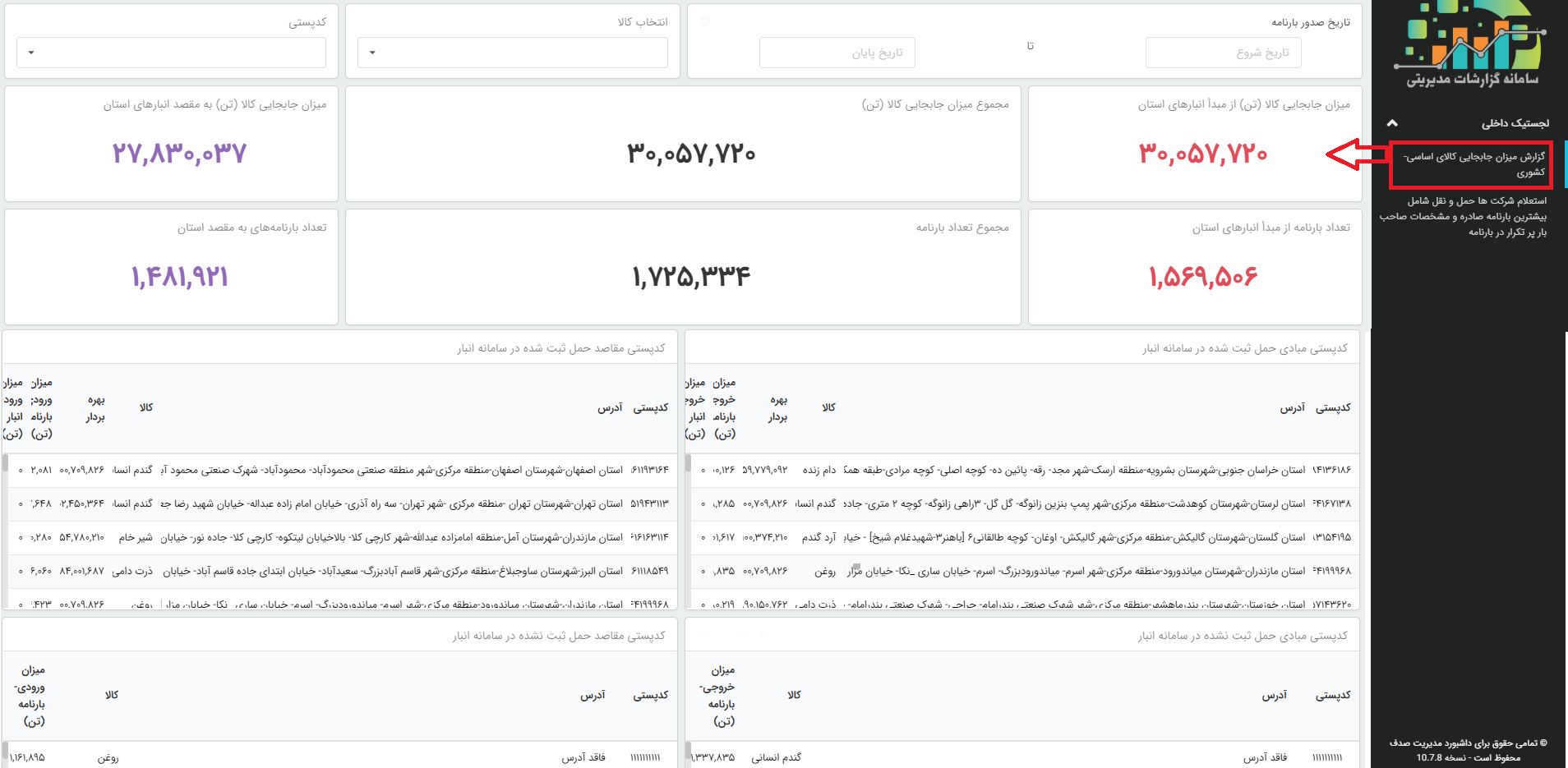 ✔
✔
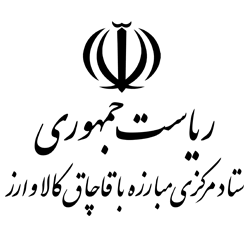 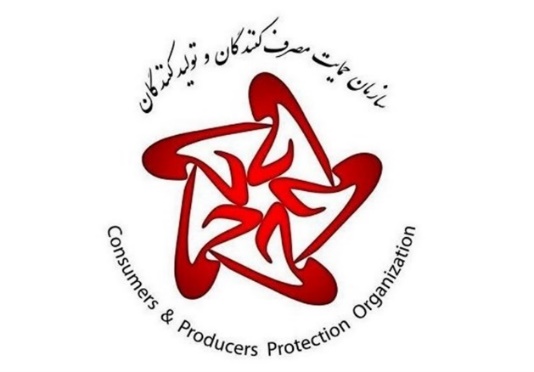 رصد جریان کالا
شرکتهای حمل و نقل
مالکیت کالا
نوع کالا
موجودی کالا
سطح شهرستان
اخذ گزارشهای مدیریتی
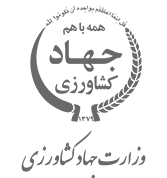 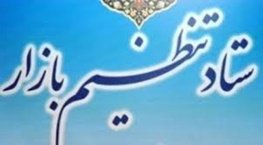 ستاد تشدید مبازره با احتکار و اختفاء
اقدام دبيران محترم كميسيون
پيگيري در خصوص
تشكيل كميته تكميل و پايش اطلاعات انبارها و مراكز نگهداري كالا
در سطح شهرستان با رياست فرماندار
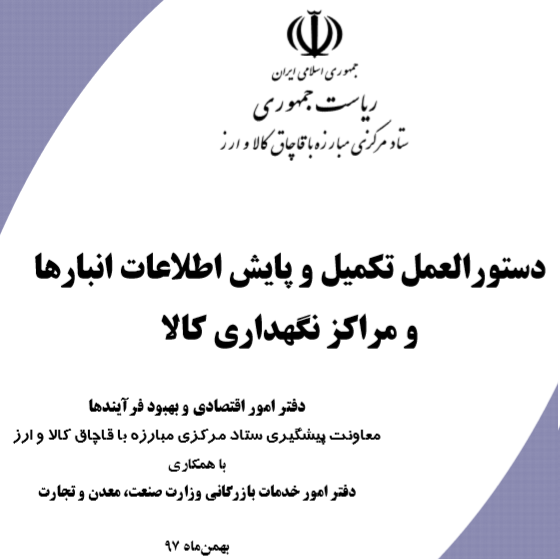 وظايف كميسيون استان
انجام مصاحبه هاي تلويزيوني و راديويي در خصوص ضرورت ثبت رسید و حواله در سامانه جامع انبارها

پيگيري از مسئولين دستگاههاي استاني نسبت به اطلاع رساني ضرورت ثبت رسید و حواله در سامانه جامع انبارها


نظارت بر عملكرد كميته ها
اقدام روسای محترم سازمانهای صمت استان
پيگيري در خصوص
ابلاغیه ریاست محترم سازمان حمایت
مورخ 1398/05/09 شماره 370/98/29069
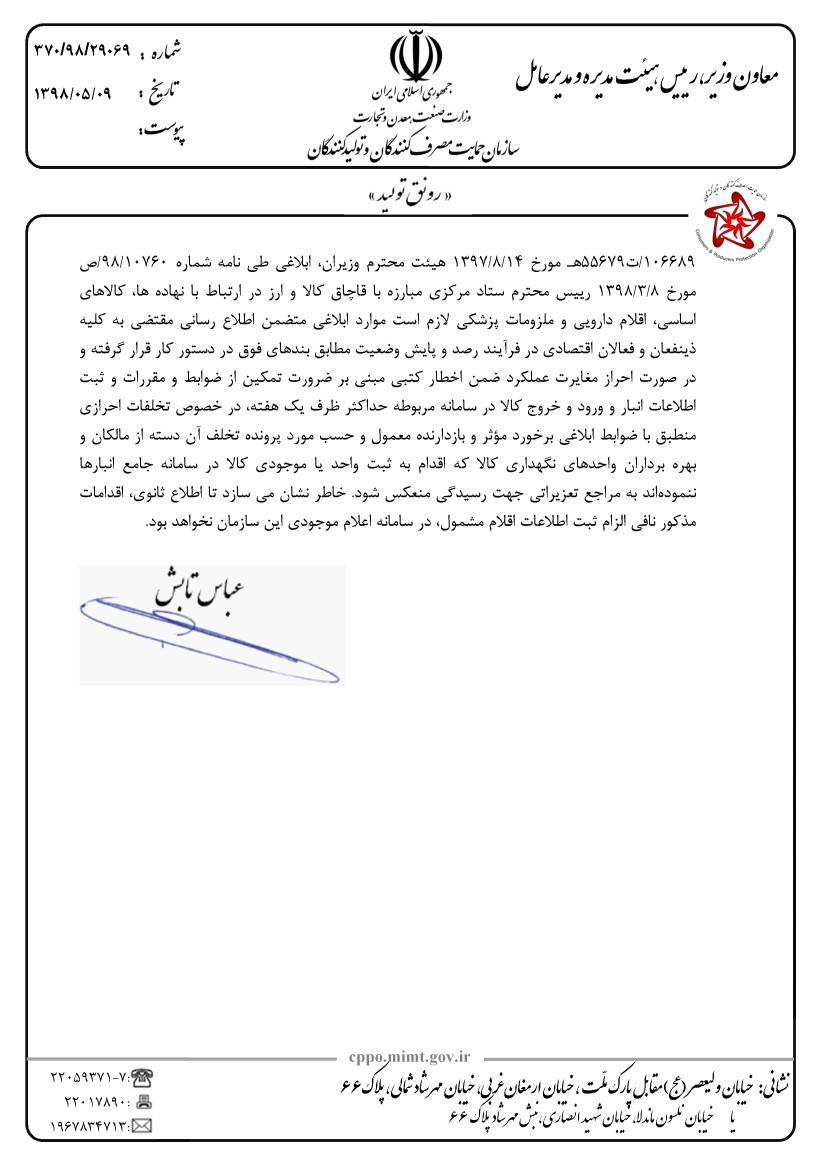 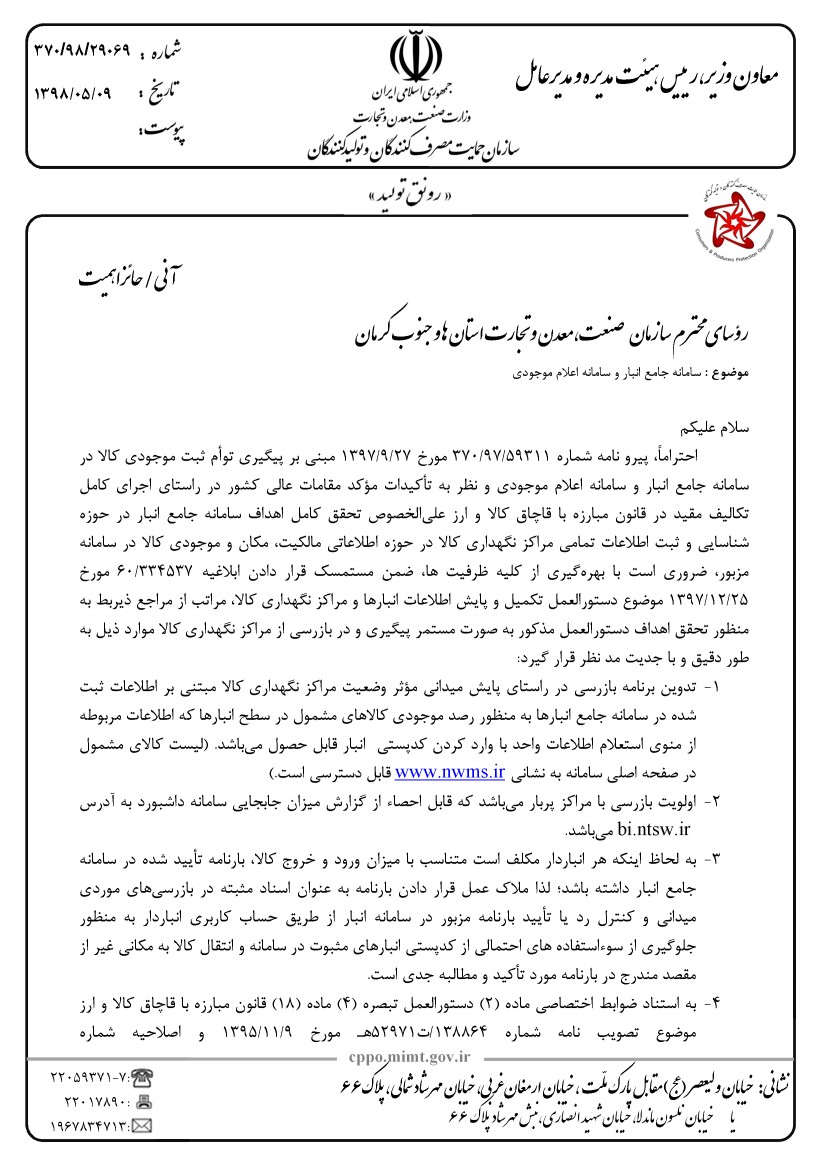 وظايف اصلی اداره صمت شهرستان
سایر وظايف اداره صمت شهرستان
ارسال اطلاعات واحدهاي داراي نقص آدرس به كميته جهت ارائه به پست

شناسايي و ثبت واحدهای ثبت نشده اصلی

صحت سنجي اطلاعات ثبت شده

بازرسی از انبارها برای اخذ صحیح بارنامه و ثبت رسید و حواله

ارسال گزارشات ماهانه به كميته و دستگاه قضایی در خصوص تخلفات انبارداران در خصوص ثبت اطلاعات در سامانه
وظيفه كميته
اطلاع رساني به واحدهاي مشمول جهت ثبت نام و ثبت رسيد و حواله

پيگيري و نظارت بر تكميل فرآيند شناسايي واحدهای اصلی

پيگيري و نظارت بر فرآیند بازرسی از ثبت ورود و خروج بار به انبارها

پیگیری جهت برخورد با واحدهای متخلف
وظايف اعضاي كميسيون شهرستان
شناسايي واحدهاي پربار ثبت نشده در سامانه و اعلام به صمت شهرستان

ابلاغ و اطلاع رسانی به انبارها نسبت به الزام ثبت ورودي و خروجي كالا در سامانه
ضمانت های اجرایی
تبصره 4 ماده 18 قانون
ماده۱۸ مکرر:
نگهداری، عرضه یا فروش کالا و ارز قاچاق موضوع ماده (۱۸) این قانون حسب مورد توسط واحدهای صنفی یا صرافی ها تخلف محسوب و مرتکب علاوه بر ضبط کالا و ارز، جریمه (مقرر در قانون) می شود.

تبصره 4:
خرید، فروش، حمل یا نگهداری کالاهایی که موضوع قاچاق قرار می گیرند به صورت تجاری مانند فرآورده های نفتی و دارویی خارج از ضوابط تعیینی دولت تخلف محسوب و مرتکب علاوه بر ضبط کالای مزبور حسب مورد به حداقل جریمه نقدی مقرر در این ماده محکوم می شود. دولت مکلف است ظرف مدت دو ماه از تاریخ لازم الاجراءشدن این قانون دستورالعمل موردنیاز را تصویب نماید.
ضمانت های اجرایی
دستور العمل تبصره 4 ماده 18 قانون
ماده 1:
کالای موضوع قاچاق، کالای تولید داخل یا وارداتی است که به صورت تجاری بر خلاف ضوابط تعیینی دولت خرید، فروش، حمل یا نگهداری شود. علاوه بر فرآورده های نفتی و دارویی، سایر مصادیق کالاهای قاچاق مطابق ماده (2) این دستورالعمل تعیین می‌‏شود.
ماده 2:
مصادیق کالاهای موضوع قاچاق و سایر ضوابط اختصاصی هر کالا حسب مورد به پیشنهاد دستگاه مربوط و تأیید ستاد مرکزی مبارزه با قاچاق کالا و ارز تعیین می‏گردد.
ماده 9:
نگهداری کالاهای موضوع قاچاق صرفاً در انبارهای ثبت‏شده در سامانه جامع انبارها و مراکز نگهداری کالا موضوع بند (ج) فصل دوم آیین‏نامه اجرایی مواد (۵) و (۶) قانون مبارزه با قاچاق کالا و ارز موضوع تصویب نامه شماره ۴۶۴۴۳/ت۵۱۵۵۹هـ مورخ ۲۳/۴/۱۳۹۵ مجاز می‏باشد.
ضمانت های اجرایی
ضوابط اختصاصی خرید، فروش، حمل و نگهداری کالاهای اساسی
(موضوع ماده 2 دستورالعمل تبصره 4 ماده 18)
ماده 8:
اعضای زنجیره تأمین و متولیان انبارهای کالاهای مشمول، ملزم به ثبت اطلاعات مکان‌های نگهداری کالا، اظهار موجودی اولیه کالاها و ثبت ورود و خروج کالا در سامانه جامع انبارها هستند. این اقدام برای اعضای زنجیره تأمین کالاهای مشمول مجموعه اول از طریق سامانه جامع تجارت و برای اعضای زنجیره تأمین کالاهای مشمول مجموعه دوم از طریق زیرسامانه‌های پنجره واحد کشاورزی امکان‌پذیر است.

تبصره 1:
موجودی کالا می‌بایست با اطلاعات ثبت شده در سامانه جامع انبارها منطبق باشد.